Praktické základy 
internetového
 poradenství
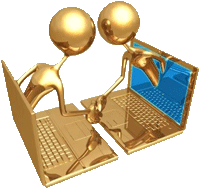 Kateřina Hložánková
Petra Nekulová
Viera Kratkoczka
Co je internetové poradenství?
„každý způsob profesionální psychologické poradenské interakce, která využívá internet k navázání kontaktu mezi psychologem (jiným odborníkem) a jeho klienty“ (Rochlen, Zack, Speyer, 2004)

Online psychologické poradenství x online psychoterapie
Podpůrná x samostatně stojící
Specifické x obecné
Živý poradce x poradenský program (doplněný assessmentem)
Formy IP
Aktivní vs. Pasivní
Prostřednictvím:
Emailu – nejvíce zmapovaná forma. Populární (připomíná psaný dopis)
Web-based message systém – údajně bezpečnější než email. Klient dostane heslo na web, kde se odehrává veškerá komunikace mezi klientem a poradcem
Chat – ICQ, Skype, chatroom. Možnost komunikace tady a teď. Nutnost nastavení limitů (jak dlouho může jeden klient komunikovat). V ČR např. Linka Důvěry
VOIP (voic over internet protocol) – připomíná telefonické
Videokonference
Benefity a negativa (výzvy?) IP
Benefity: 

Zvýšená dostupnost – v případě izolace, imobility, cestování, jazyková bariéra, stud

Disinhibice , internalizace – rychlejší odkrytí, sebereflexe – externalizace problému v textu a internalizace pomáhající/dekonstruktivní role

 Psaní samo o sobě je terapeutické: formulace problému, vypsání se..  („Už jen to, že jsem vám napsal, mě pomohlo“)

 Využití hypertextuality a multimédií: odkazy na relevantní články, vida atd.
Benefity a negativa (výzvy?) IP
Výzvy a negativa:
Chybějící nonverbální vodítka – jak se asi tváří? Jak vypadá? 
Nedorozumění: nelze si ujasnit spontánně význam. Klient může číst mezi řádky, nerozumět odborným výrazům 
Časové zpoždění:  výhoda i nevýhoda. Můžu si otázku rozmyslet, napsat to, jak potřebuji. Může zvyšovat úzkost (proč mi neodpovídá? To je to se mnou tak špatné?)
Schopnost se vyjadřovat psaným textem:  to může vylučovat některé klienty i poradce.
Krizová intervence:  sebevražedné náznaky, co můžu po internetu?
Kulturní rozdíly: 
Soukromí, citlivé informace:
Specifika internetové komunikace
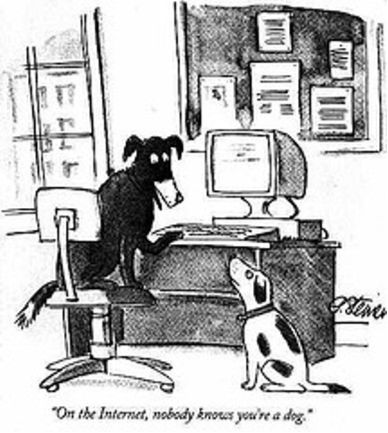 Disinhibiční efekt
Suler (2000) . Psychology of cyberspace.

Větší uvolněnost, smělost komunikujících, ztrát rozpaků, pochyb, zábran, které by se jinak objevily při F2F komunikaci

Může mít pozitivní i negativní projevy…
Co se na disinhibičním efektu může podílet?
„you don‘t know me“ ( anonymita) – možnost experimentování s identitami

„you don‘t see me“ (neviditelnost komunikujících) – jazyk je zdůrazněn ve své textové podobě

„see you later“ (možnost odložit reakce – asynchronicita)

„it‘s all in my head“ ( dojem, že ke komunikace probíhá v nějakém fantazijním světě, přisuzování různých vlastností druhé straně)

„we‘re equals“ ( rovnostářský princip mezi komunikujícími)
…….
[Speaker Notes: You don‘t know me – ukázka přihlašovacích formulářů internetových poraden na českém webu – můžete být kýmkoliv.
Neviditelnost – snížená schopnost vnímat toho druhého, jeho fyzickou podobu, tón hlasu 
Možnost odložit reakci -]
IP v ČR a ve světě
ČR
ČAPLD -2005 etický kodex internetového poradenství
internetové poradenství linek důvěry (www.linkabezpeci.cz, www.modralinka.cz)
internetové poradny (www.drogovaporadna.cz, www.extc.cz, www.umirani.cz, www.anabell.cz, www.iporadna.cz)
individuální poradenství 
pseudoporadny a komunitní servery
Zahraničí
podobné + rozvoj e-terapie, "telepsychology"  
http://www.ifotes.org/ - 24/7 hours EMOTIONAL SUPPORT offered by trained volunteers
http://fesat.org/en/ -  network  which currently joins together about 50 European drug helpline services
 http://www.telementalhealthcomparisons.com/ - Independent telemental health technology comparison site was created to help mental health providers quickly identify the best technology for their online therapy practice or network
iKodex
Internetová poradna ( iP )  umožňuje informační kontakt s klienty a  kvalifikovanou pomoc klientům v tísni pomocí internetových technologií.
Na klienta nebude  vykonáván jakýkoli nátlak, který se týká jeho přesvědčení, náboženství, rasy,  politiky , ideologie nebo sexuální orientace.
iP je služba u které musí být  současně a viditelně jednoznačně definováno, kdo je jejím poskytovatelem a zřizovatelem a jaké jsou jejich cíle a poslání. 
Internetová nabídka poradenských služeb musí obsahovat jednoznačný časový závazek, dokdy může klient očekávat odpověď.
Odpověď nebo jiná internetová reakce iP není vázána na vytvoření ekonomického nebo jiného  spojení mezi klientem a iP.
Pracovník iP nesmí používat iP k uspokojování svých obchodních,  sexuálních, emocionálních, náboženských aj. potřeb či přání.
Všechny informace sdělené klientem jsou považovány za důvěrné, pokud to neodporuje  zákonům ČR.
Aktivita  iP vůči klientovi není jen dílem jedince ­- je výsledkem spolupráce týmu.
Mýty o IP
Co si myslíte, že si klienti myslí o internetovém poradenství?

Co od něj očekávají?
Mýty o IP
příliš vysoká vs. příliš nízká očekávání - IP může zcela/ vůbec nemůže nahradit poradenství tváří v tvář
    "dělat terapii/poradenství přes internet je prostě nemožné„ 	(etika, bezpečí, ...)
    "lidskou zkušenost nelze plně vyjádřit skrze psaný text"
    "je nemožné provádět online krizovou intervenci"
    
z hlediska klientů
služby jsou poskytovány zdarma
odpověď na e-mail přijde okamžitě
musím mít pouze vážný problém
jeden kontakt vyřeší všechny moje problémy
očekávání okamžitého řešení
očekávání komplexnosti řešení
iluze bezpracnosti výsledku
Specifika poradenského procesu v IP
Práce s psaným textem

Anonymita pracovníka 

Role v týmu

Střídání konzultantů 

Veřejné vs. skryté odpovědi klientům

Etická dilemata
?
IP nemůže...
...suplovat psychoterapii

... diagnostikovat

... interpretovat

....poskytovat zaručené rady

... nahrazovat klientovi jeho přirozenou síť
IP může...
... poskytovat emoční podporu

... legitimizovat klientovy pocity

... byt vhodným prvním kontaktem

... poskytovat ověřené informace

...zabezpečit anonymní, bezpečný kontakt

... rozšiřovat pohled, nabízet různé varianty řešení
Literatura
HORSKÁ, Bohuslava, Andrea LÁSKOVÁ a Ladislav PTÁČEK. Internet jako cesta pomoci: internetové poradenství pro pomáhající profese. Vyd. 1. Praha: Sociologické nakladatelství (SLON), 2010,
Suler, J. (2005). The Psychology of Cyberspace. Staženo: listopad 2006. Dostupný z www:  http://www.rider.edu/~suler/psycyber